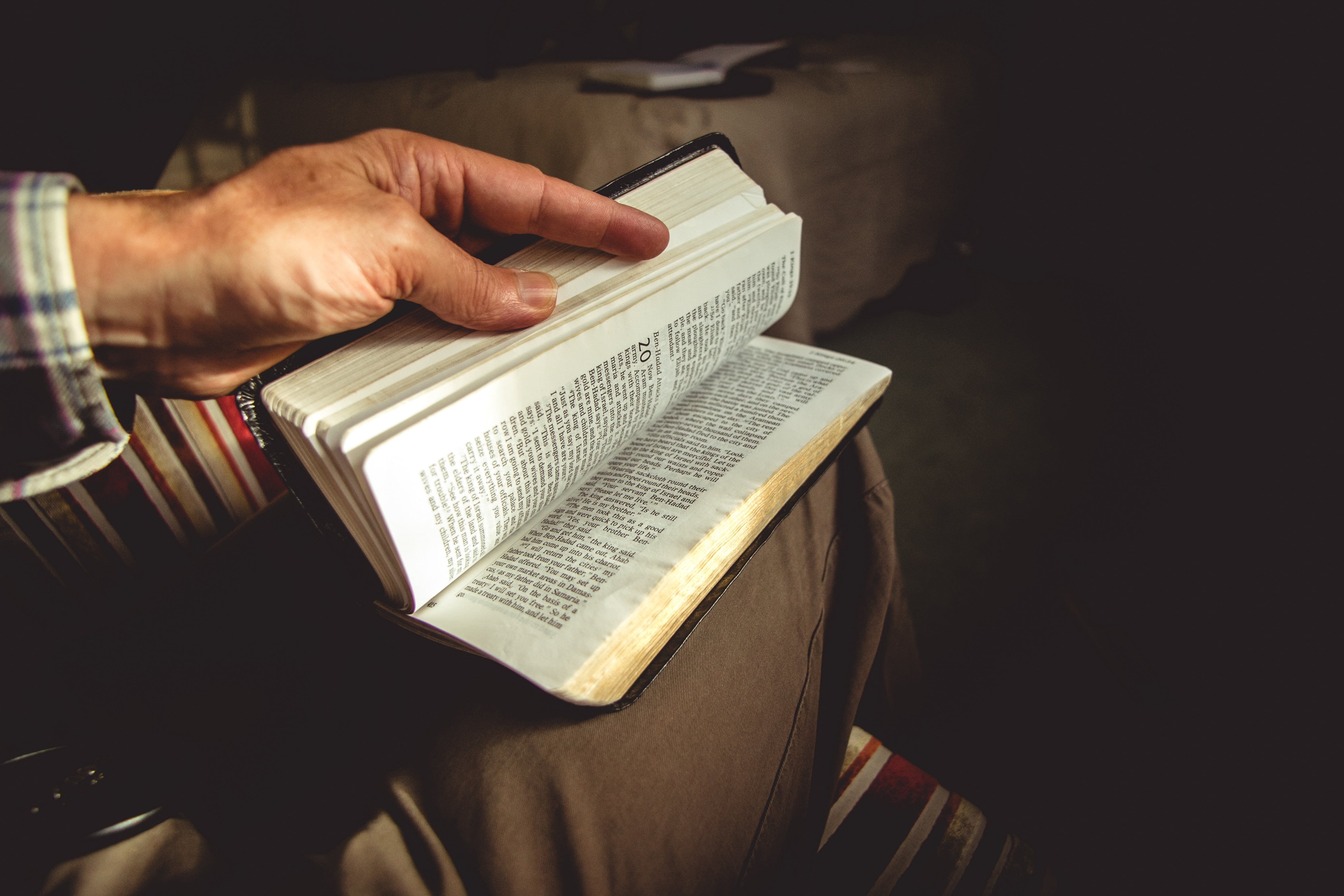 By      What Authority
Luke 20:1-8
The Source           of Authority
Vain Sources –          From Men
Traditions – Matthew 15:1-9
Creeds – 2 Timothy 3:16-17
Spiritual Leaders – Matthew 23:1-3
Conscience – Acts 23:1
Wisdom of Men – 1 Corinthians 2:1-5
The Majority – Matthew 7:13-14
Law of Moses – Colossians 2:14-15
New Revelations – Galatians 1:6-9
The Source –             From Heaven
Jesus Christ
He has been given all authority –        Matthew 28:18
God speaks through Him – Hebrews 1:1-2
He has taken His throne as King –         Acts 2:34-36
God speaks through His Son, but how does His Son speak? – Hebrews 2:3-4
The Source –             From Heaven
Jesus Christ, The Inspired Apostles
Promised authority – Luke 22:28-30
Promised the Helper (Holy Spirit) –         John 14:16-18, 26; 16:7, 12-15
The Holy Spirit “moved” them to speak and write God’s will – 2 Peter 1:19-21
Their words are Christ’s exact words –       1 Thessalonians 2:13; 2 Thessalonians 2:15;   1 Corinthians 2:13, 16; 14:37
The Source –             From Heaven
Jesus Christ, The Inspired Apostles,      The Written Word of God
God’s word is completely revealed and sufficient – 2 Timothy 3:16-17; Jude 3
It is our only authority from heaven (Matthew 16:19):
Not of God if you don’t submit – 1 John 4:6
No adding/subtracting – Revelation 22:18-19
Must hold fast the pattern – 2 Timothy 1:13
Will be judged by it in the end – John 12:48
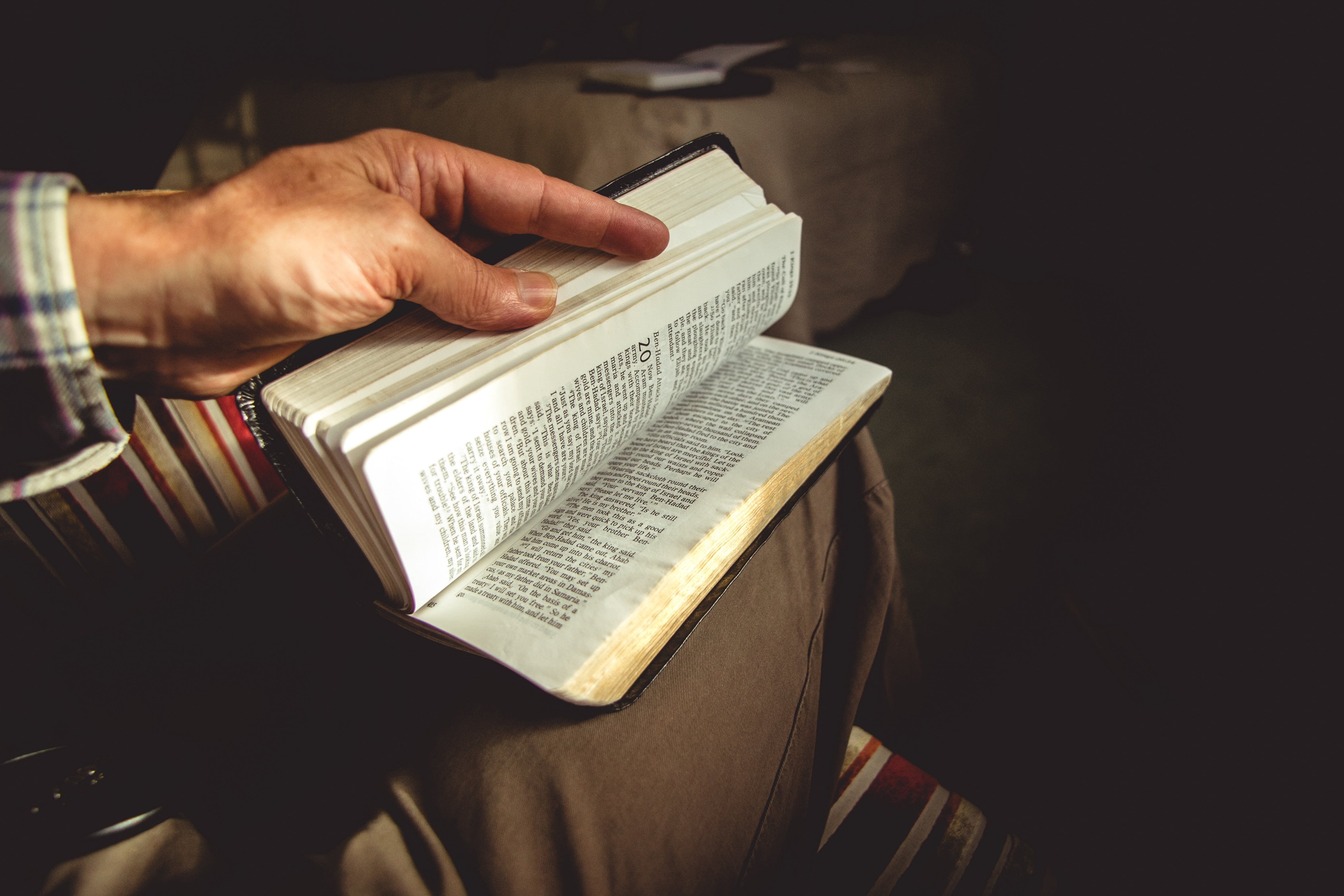 By      What Authority
Luke 20:1-8
The Source           of Authority